argumentation
argument X argumentation
quarrel
everyday life
no clear structure
       X
critical thinking process that defines / clarifies / advocates in order to persuade sb to make a certain decision
a CLAIM supported by reasoning  / evidence
a few subclaims make a claim, a few claims make a case
legal and academic sphere
language of appropriate register
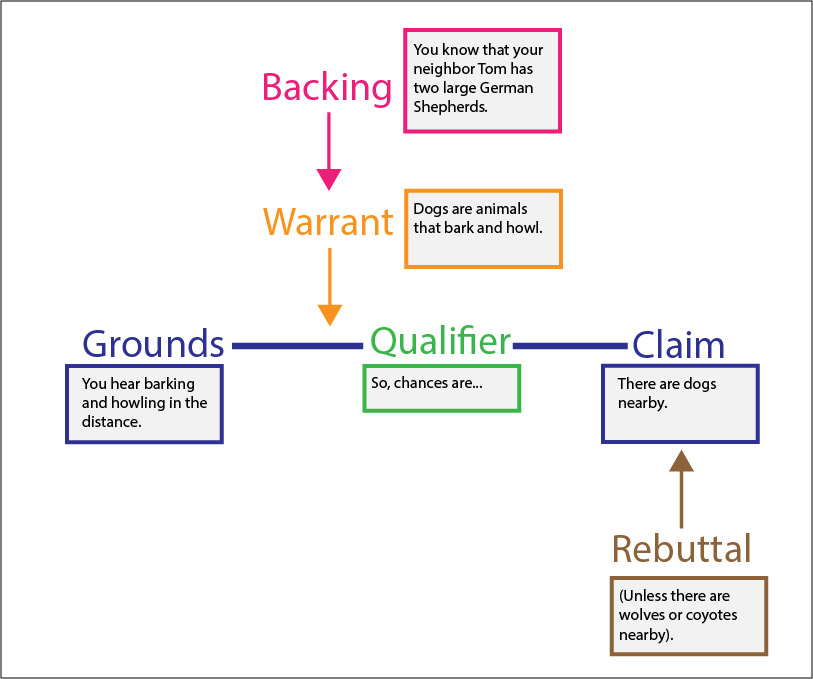 Toulmin model
https://owl.purdue.edu/owl/general_writing/academic_writing/historical_perspectives_on_argumentation/toulmin_argument.html
Toulmin model
CLAIM - the argument being made  (conclusion of the reasoning)
GROUNDS - the data and facts offered to support the claim
WARRANT - logically connecting the grounds to the claim
BACKING - supporting the warrant
QUALIFIER - stating the strength of the claim
REBUTTAL - exception to the claim
Toulmin model - task
In the discussion forum: Write a sentence / short paragraph according to Toulmin model related to the COVID-19 situation…
logical fallacies in argumentation
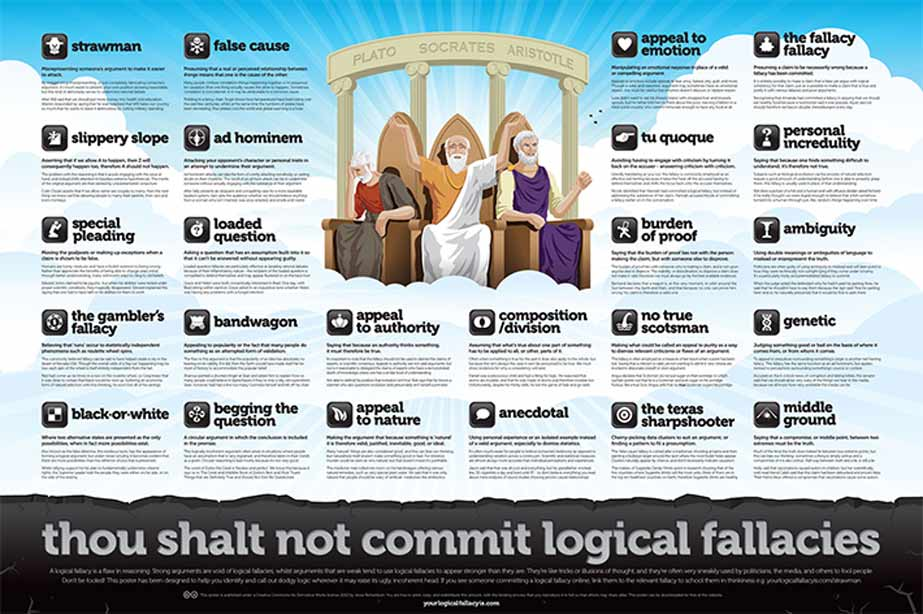 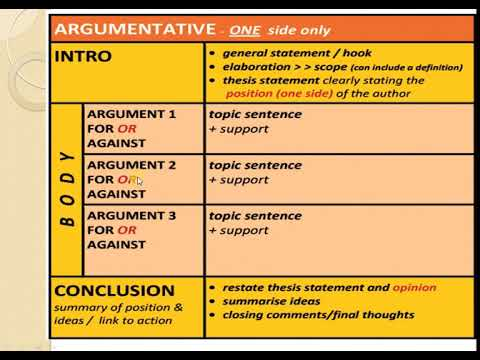 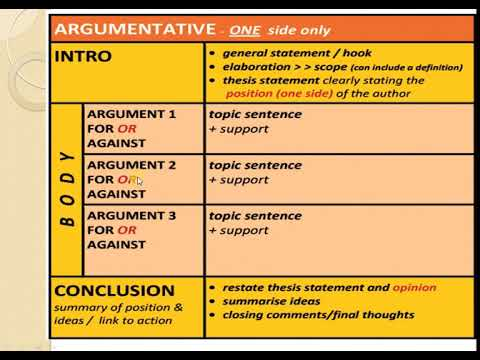 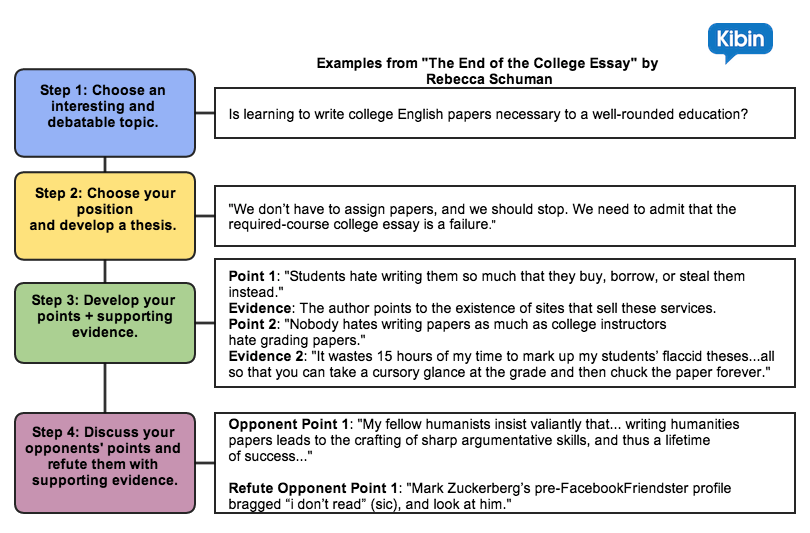 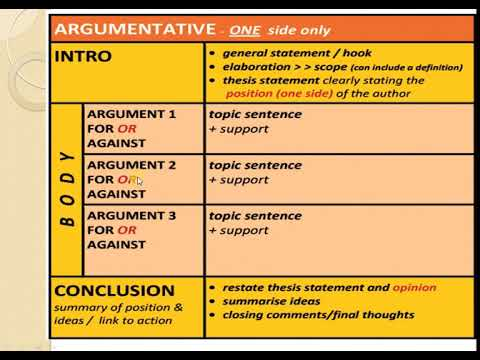 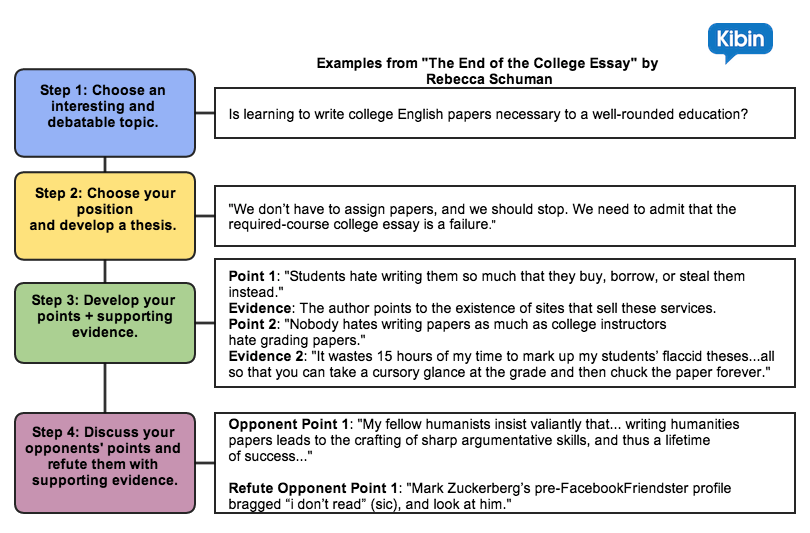 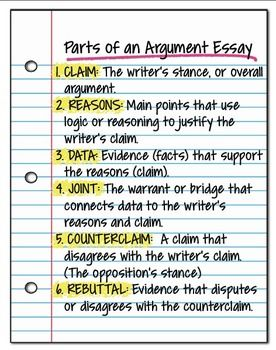 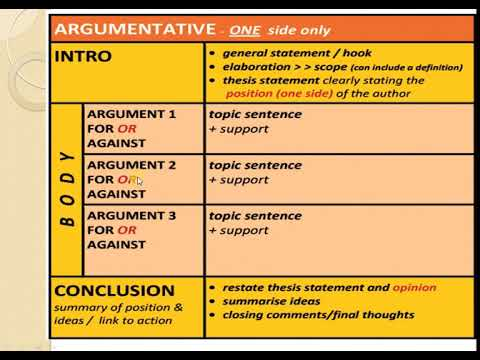 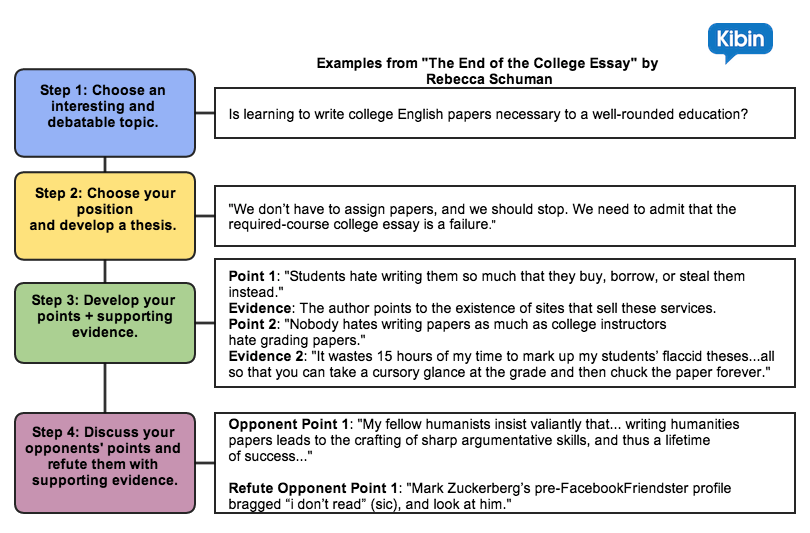 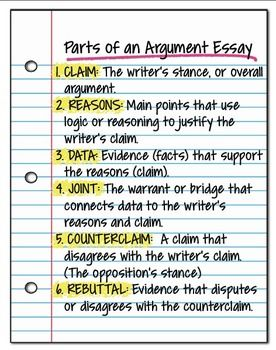 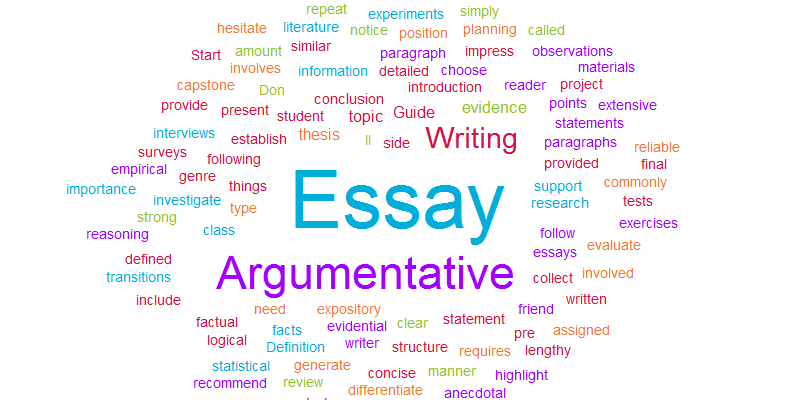